Университетский округ НИУ ВШЭ
Мероприятия по обмену опытом
инновационных образовательных практик
«Новые образовательные технологии 
в школе XXI века»
МАОУ «Гимназия № 10»
Тема мероприятия: 
«Мастерская полезного действия в чтении как социокультурная публичная практика работы с текстами разных форматов»
Дата проведения  14 декабря  2017 г.
Современная проза для подростков в школе. 
Методические решения

Автор материалов Дульцева Е.Г.,
учитель русского языка и литературы
 МАОУ «Гимназия № 10»
Е        ЕВГЕНИЙ РУДАШЕВСКИЙ
В О Р О Н
Автор и его книга
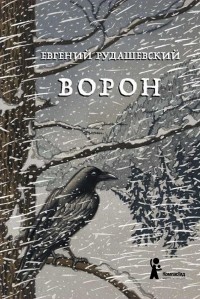 Поводы к прочтению /изучению
Увлекательный сюжет, раскрывающий внутренний мир подростка
Язык текста (современный, доступный)
Элементы мистицизма
Актуальность проблематики
Глубокий подтекст
Мифологическая основа
Наличие аллюзий
Методические решения по включению повести Е. Рудашевского «Ворон» в уроки русского языка и литературы в 10-11 классах
Ресурс текста как материал для аргументации
Методические решения
Образ Димы
Образ ворона
Система заданий по образам
Образы взрослых
Образ леса
Охотни-ки
Родите-ли
Система заданий по способам деятельности с текстом
Устная форма
Определение  темы и составление вопросов для дискуссии
Поиск аргументов по предложенной к экзамену тематике
Работа с историческим текстом для сопоставлений
Письменная форма
Письменные творческие работы, отражающие восприятие и оценку книги
Письмо автору: задай вопросы
Эссе по цитатам из текста
Первая встреча ворона и охотников
Ворон сидел на лиственнице возле зимовья и разглядывал юношу. Чёрный, с чуть взгорбленной головой, он сложил к бокам крылья и был недвижен, будто и неживой вовсе. На солнце его холка отливала фиолетовым. Крупные бусины глаз смотрели ровно.
Образ ворона в славянском фольклоре
ВОРОН —символ греха, с одной стороны, но мудрости и долголетия — с другой.
Появление ворона воспринималось в древности как предвестие неудачи. В русских сказках ворон на своих крыльях приносит живую и мёртвую воду. Иногда он может помогать главному герою, предупреждая его об опасности. Но чаще всего либо бьётся с ним не на жизнь, а на смерть, либо становится названым братом и соблюдает законы родства.
Примеры заданий по образу ворона
Задание 1
    Прочитайте  данное описание и найдите соответствия в тексте повести. 
    Задание 2 
    Предположите, почему  именно ворон выбран автором ? Ведь ворон  не является птицей леса,  он из стайных птиц. Докажите, что выбор  автора не случайный.
Образ ворона в обряде инициации в повести
Задание 3
   -  Прочитать предложенную статью об инициации  юношей в племенах древних славян, сопоставьте с текстом повести. 
    Найдите сходство и различие.
    -  Докажите, что образ ворона является связующим звеном в процессе превращения мальчика в охотника.
    -  Считаете ли вы случайным сходство сюжета повести с древней инициацией? Докажите.
Образ ворона в обряде инициации в повести
4. Найдите в тексте или вспомните фразу (фразы), которая (-ые) определяет(-ют) смысл инициации, по мнению охотников
    («Вместе с этим соболем он должен был убить своё детство и свои слабости»)
  Задание 4
    Сравните образ ворона и хозяина острова в повести В.Распутина «Прощание с Матерой». Найдите объединяющие черты.
Задания, связанные с образом Димы
Задание 3
    Выражение «очищение   души» встречается в тексте не один раз. Определите, в каком контексте используется оно в повести. Согласны ли вы с  этим? 
    Задание 4
    Из каких этапов состоит процесс преображения сознания Димы? Составьте схему (таблицу), подкрепляя примерами из текста свои выводы.
Задания, связанные с образом Димы
Задание 1
    Среда часто оказывает влияние на формирование человека, его идеалов.
     Выпишите из текста цитаты, показывающие ход мыслей Димы. Насколько они соответствуют имиджу, который он считает  достойным мужчины?

Задание 2
     Как вы понимаете смысл фразы «А тут маешься, будто весь наизнанку одетый, в чужую жизнь заброшенный»?
Задания, связанные с образом Димы
Задание 4
   Прочитайте следующее определение: «Алогизм – нарушение логических связей для умышленного подчеркивания противоречия. Алогизм в литературе понимается  как нарушение не только логики мышления, но и восприятия бытия, искажения нормальной картины мира, естественных представлений о предметах, явлениях, ходе событий. Алогизм поступков, действий, мыслей».
Найдите алогизмы в размышлениях Димы. 
    (первое убийство крысы - лучший день каникул)
Задания, связанные с образом Димы
Задание 5
    Перечитайте второй сон Димы. Сопоставьте его со сном Родиона Раскольникова в эпилоге романа Достоевского «Преступление и наказание». Сделайте выводы.
Задания, связанные с образами взрослых
Портрет  взрослых
Портрет детей
Задание 1
Подберите материал для сравнения. Сделайте выводы .
Задания, связанные с образами охотников
Задание 2
   Найдите в тексте и выпишите цитаты, наиболее точно характеризующие каждого из охотников. Обоснуйте свой выбор персонажа.
   Задание 3
   «Среди охотников нет случайных людей». Докажите или опровергните это утверждение.
Задания, связанные с образами охотников
Задание 5
   «Обилие жестоких сцен – это веяние времени, ставка на искушенных подобной жестокостью людей».  
     Докажите или опровергните данное  утверждение.
   Задание 6
    В заключительных главах найдите эпизод, в котором есть аллюзия на роман Толстого «Война и мир». Какова ее роль?
Задания, связанные с образами родителей
Задание 1
     Создайте картину  взаимоотношений в семье Димы. Докажите  или опровергните мысль, что родители не имели влияния на решение Димы стать охотником.
     Задание 2
      Лицемерие матери автор  не скрывает, а, наоборот, нарочито подчеркивает.  Какую цель он преследует?
Задания, связанные с образом леса
Задание 1
    Действие повести происходит в тайге в течение 20 дней ( мы видим её глазами Димы), но описаний леса не так много.  Выскажите своё предположение, почему.
    Задание 2
    Объясните значение пейзажа, которым открывается повествование.
Задания, связанные с образом леса
Задание 3
    В первые дни охоты Дима побывал в лесу со всеми охотниками по очереди. Сравните действия и самоощущение Димы  в  сообществе охотников.  Почему оно разное?

    Задание 4
    Осознание, открытие красоты леса и мира пришло к Диме внезапно. Он понял, что это планета – единственный дом, другого не будет, и надо беречь его. Почему же сразу после этого он убивает белку?
Задания, связанные с образом леса
Задание 5
    Прочитайте начало главы 11, найдите развёрнутое метафорическое сравнение и определите его роль в развитии образа главного героя. 
    Задание 6
    Сопоставьте первый пейзаж  и пейзаж в конце главы 13. Сделайте выводы.
Задания, связанные с образом леса
Задание 7
     «На следующий день он ушёл ещё дальше в тайгу, прокладывая собственную  тропку. Чтобы не заблудиться, старался идти напрямик, не сворачивая». Докажите, что эта фраза имеет символический смысл.
      Задание 8
      Каковы итоги инициации юноши?
Темы для эссе
1. Не сотвори себе кумира.
 2. Шрамы украшают мужчин(.!?)
 3. Что такое душевные шрамы?
 4. «Человек здесь хозяин, всё нам принадлежит».
 5. «Мир держится не на музыке и книгах, а на порохе».
 6. «Власть – это  всегда одиночество».
 7. Боль «ошкуренной» души.